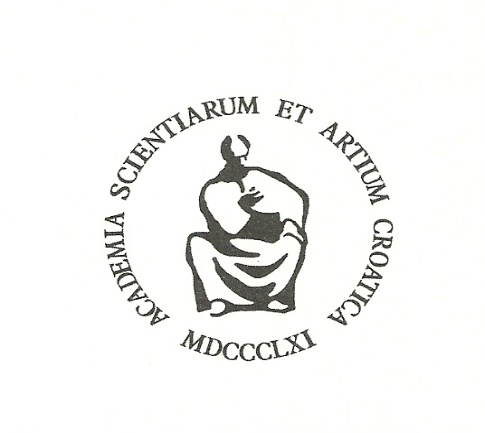 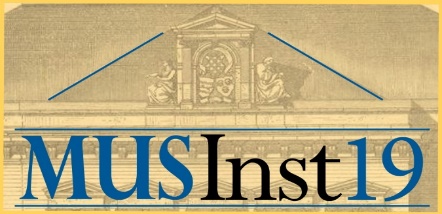 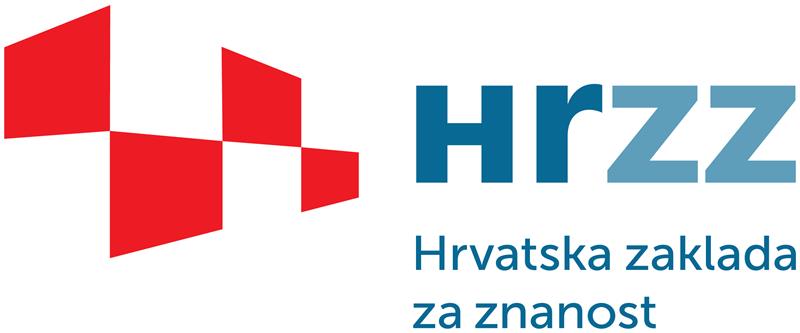 24. godišnji susret HMD-a, Zagreb, 1. 6. 2023.Organizacija, institucija i institucionalizacija u glazbenoj kulturi.Određenja i razlike među temeljnim pojmovima muzikološkog projekta MusInst19
Stanislav Tuksar (Zagreb)
24. godišnji susret HMD-a, Zagreb, 1. 6. 2023.
Organizacija
grč. ὄργανον   lat. organum = oruđe
	 (franc. organisation  1390.)
Hrvatska enciklopedija:
- „općenito sustavna povezanost elemenata u funkcionalnu cjelinu, ustrojstvo“
„društveno kolektivno tijelo nastalo radi ostvarivanja određenih ciljeva“
„relativno ustaljena i po nekim načelima uređena skupina osoba okupljenih oko nekog socijalnoga, političkoga, kulturnog ili drugog programa“
„organizacije civilnog društva kao '… organizacijske strukture čiji članovi imaju ciljeve i odgovornosti od općeg interesa te koji djeluju kao posrednici između javnih vlasti i građana'“
24. godišnji susret HMD-a, Zagreb, 1. 6. 2023.
Institucija
 lat. instituere = staviti, utemeljiti
	 (institutiones  Justinijan, 533.)
Hrvatska enciklopedija:
„pravna osoba namijenjena trajnom obavljanju neprofitnih djelatnosti“
„sustav normi koji određuje načine rješavanja ključnih problema …  koji jamči da će se temeljne društvene aktivnosti odvijati na kontinuiran, standardiziran i predvidiv način“
„relativno stabilni i trajni primjeri društvenog ponašanja koji su regulirani odgovarajućim sustavima vjerovanja i vrijednosti.“
institucije „posjeduju legitimnost, kojom nastupaju kao moralni autoritet, zbog kojega se pojedinci redovito dobrovoljno podvrgavaju njihovim pravilima i zahtjevima.“
24. godišnji susret HMD-a, Zagreb, 1. 6. 2023.
Institucija

V. Filipović, Filozofijski rječnik:
institucija „… u širem smislu znači sve oblike u kojima se ljudski zajednički život ustanovljuje, konkretizira, regulira i stabilizira na dugu stazu“
„institucije imaju svoj funkcionalni … i svoj reprezentativni smisao“
„time što reprezentiraju zbiljski zajednički život one su oblici života i djelovanja svagda konkretnog povijesnog ljudstva“, one su „… konstitutivne za ozbiljenje slobode i ljudskog života općenito“
Hegel: institucija nastaje „pod njenim stanovitim okolnostima“, i kao takva pokazuje se potpuno svrsishodnom i nužnom ispunjavajući zahtijevano „historijsko stajalište“, a gubi „svoj smisao i svoje pravo“ kad takve okolnosti „više ne postoje“
24. godišnji susret HMD-a, Zagreb, 1. 6. 2023.
Institucionalizacija
Institucionalizacija je razvojni proces kojim se iz stanja društvene neorganiziranosti postupno prelazi u stanje organizirane strukturiranosti, unutar koje neki oblici organizacija neodređenog trajanja i ograničenog značenja tendiraju i potom prelaze u status institucije kao trajnijeg i reprezentativnijeg oblika društvene stvarnosti.

Sažetak
Amorfna anarhičnost  strukturirana društvena stvarnost = organizacija  instituci(onalizaci)ja  de-institucionalizacija